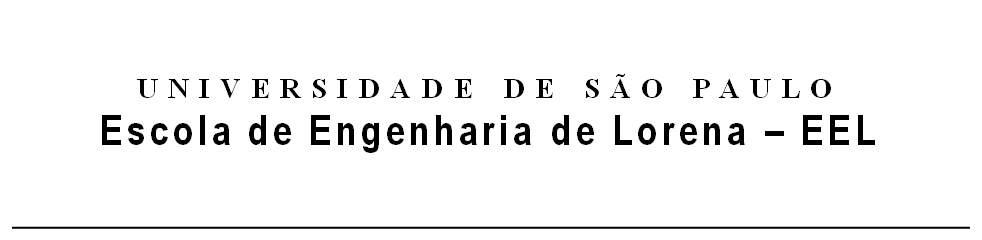 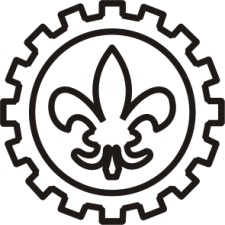 Operações Unitárias III
Profa. Dra.: Simone de Fátima Medeiros
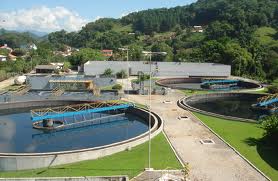 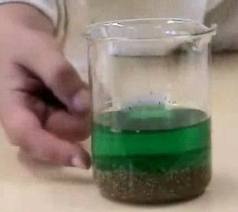 1° Semestre - 2020
Absorção/Dessorção
Operações Multiestágios em contracorrente
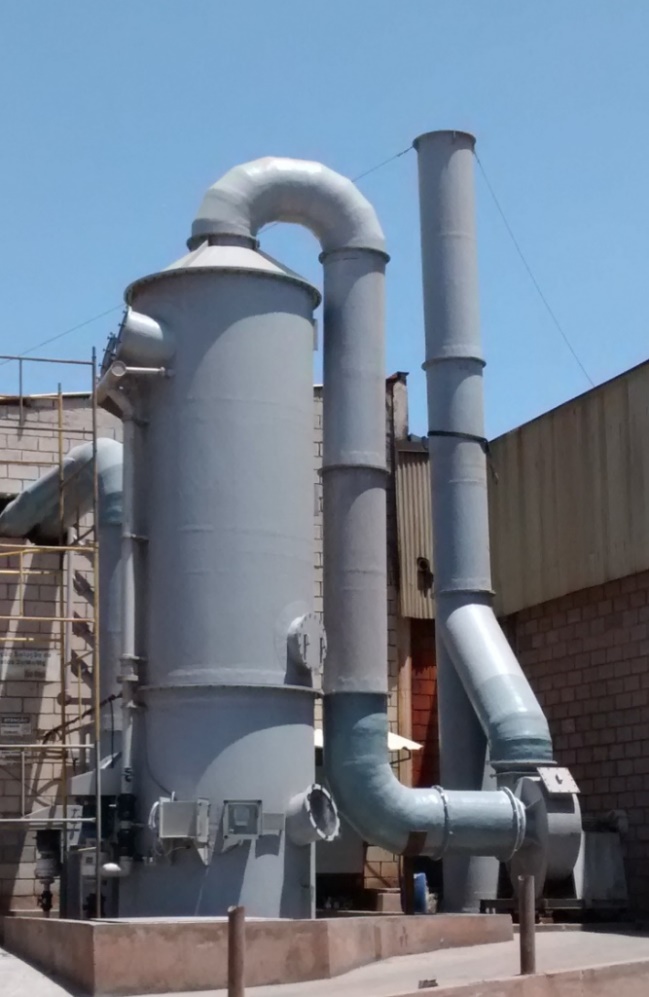 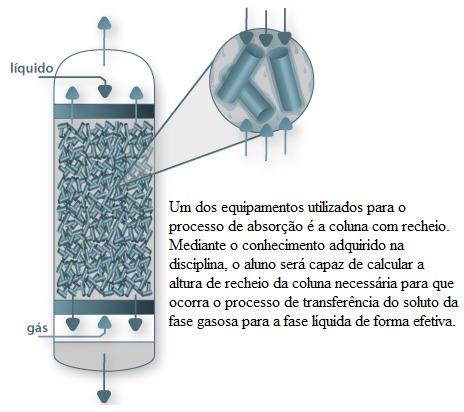 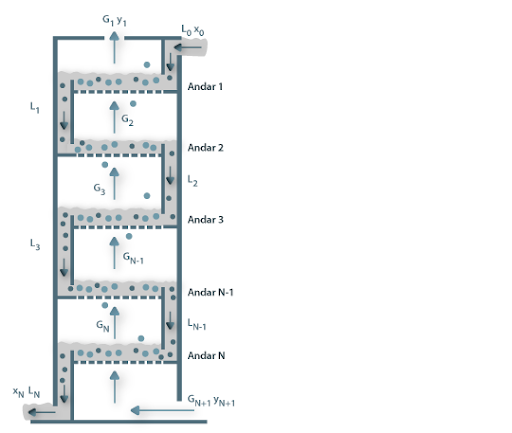 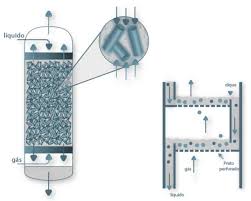 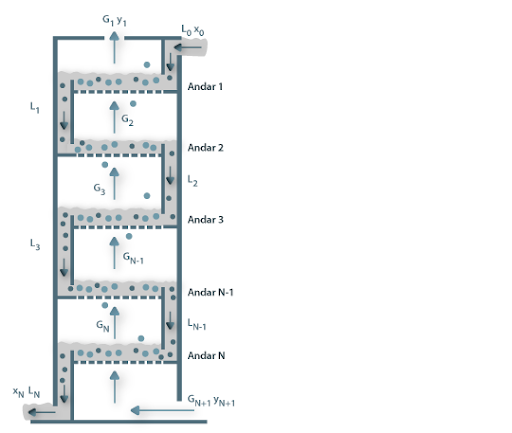 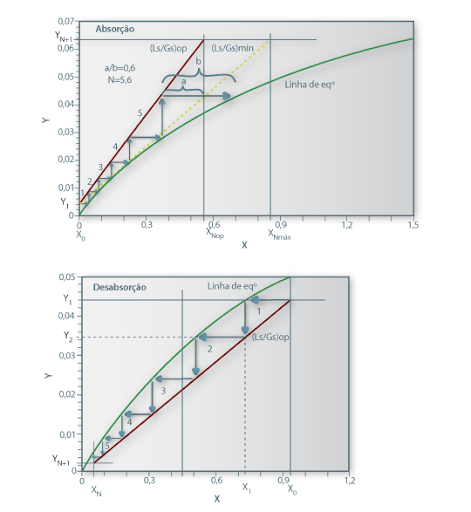 Fator de Absorção, A:

Razão entre o parâmetro correspondente à inclinação da linha de operação e o parâmetro correspondente à inclinação da curva de equilíbrio.
Fator de Dessorção, S:

Razão entre o parâmetro correspondente à inclinação da curva de equilíbrio e o parâmetro correspondente à inclinação da linha de operação.
Fator de Absorção, A:
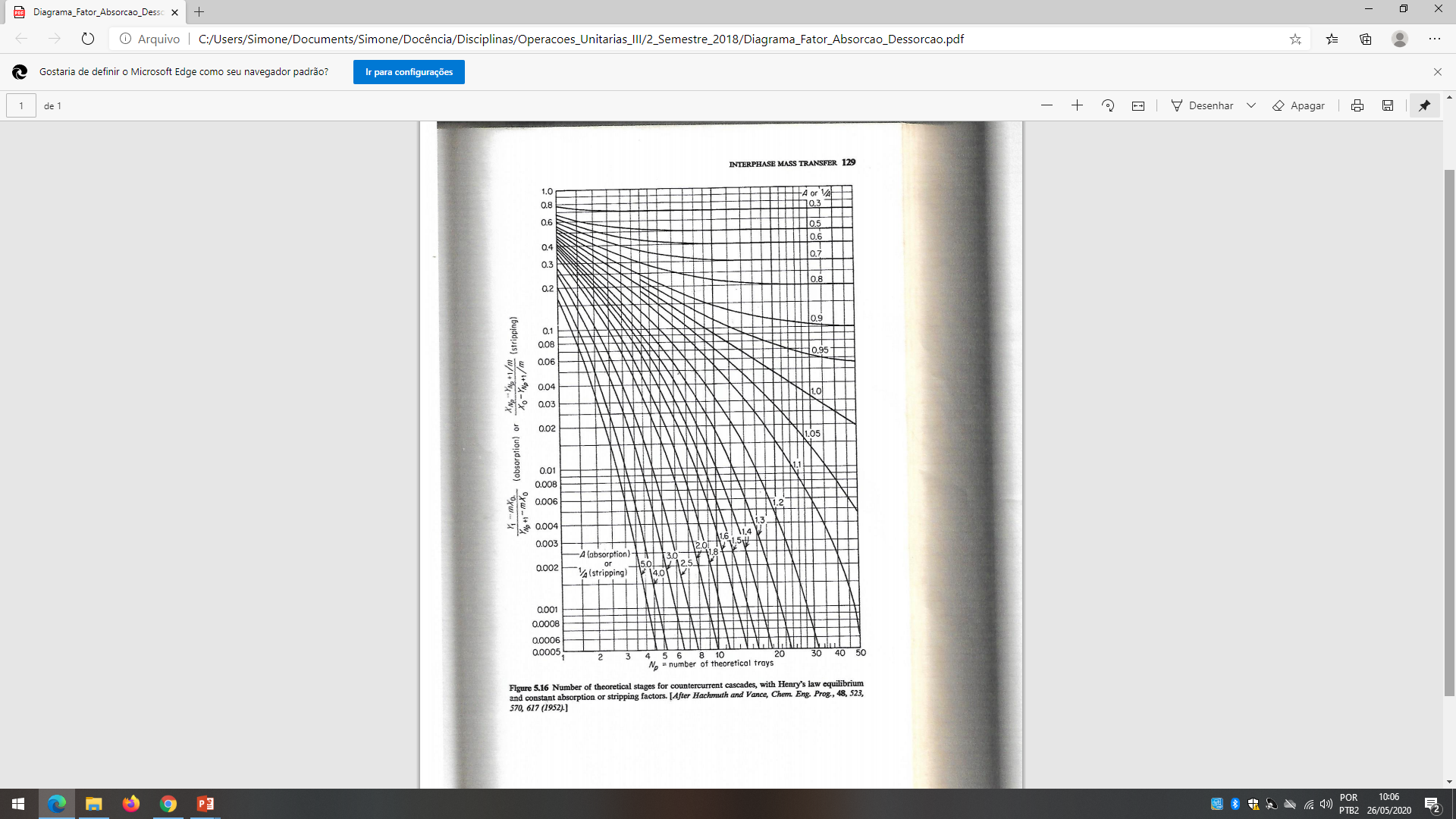 Exercícios:
Absorção:
A partir das especificações da coluna de absorção e dos parâmetros de processo utilizados no exemplo anterior, determine o número de pratos teórico e a composição em equilíbrio em cada prato.
Solução:
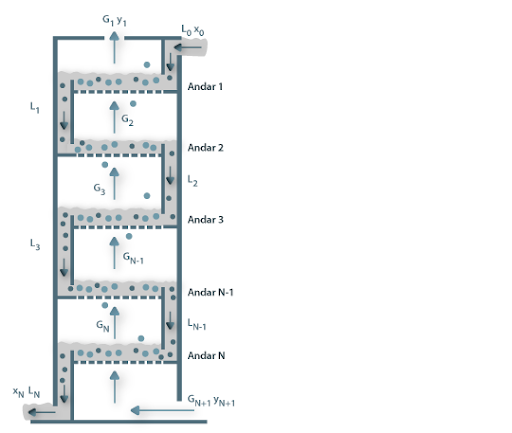 Dados operacionais:
T = 26 °C;
PT = 107 kN/m2;
P0benzeno a 26 °C = 13,33 kN/m2
Dados de processo:
GNP+1 = 0,01075 kmol/s;
GS = 0,01054 kmol/s;
YNP+1 = 0,0204 kmol benzeno/kmol gás;
Y1 = 0,001 kmol benzeno/kmol gás;
X0 = 0,00503 kmol benzeno/kmol óleo;
XNP = 0,125 kmol benzeno/kmol óleo;
LsOP = 0,0017 kmol/s.
Pelo diagrama de equilíbrio:
Linha de operação
Curva de equilíbrio
8
7
6
5
4
3
2
1
Diagrama de equilíbrio:
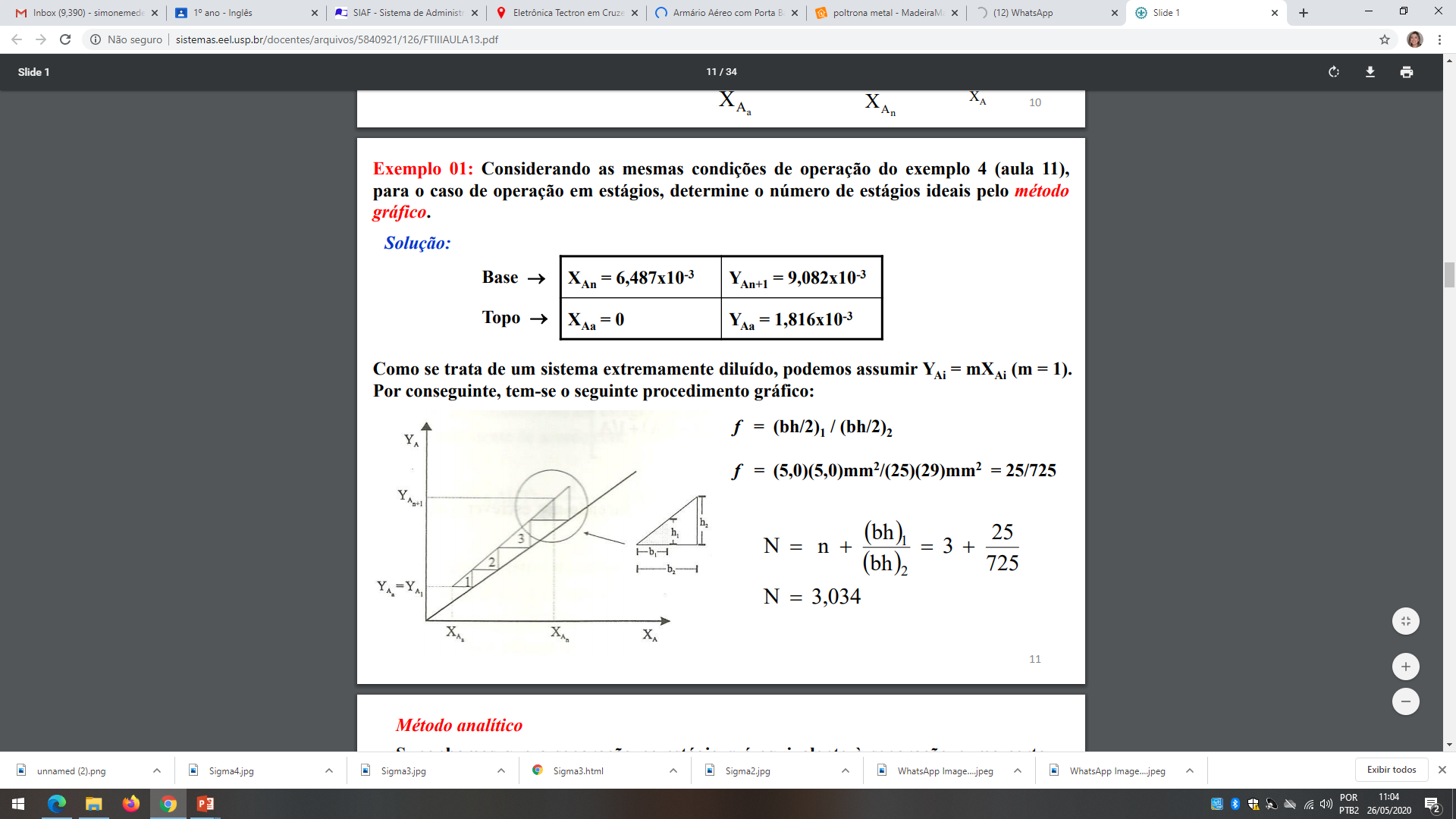 Método analítico:
Onde: m = 0,125
No topo:
Método analítico:
Onde: m = 0,125
No fundo:
Método analítico:
Método analítico:
Alternativamente:
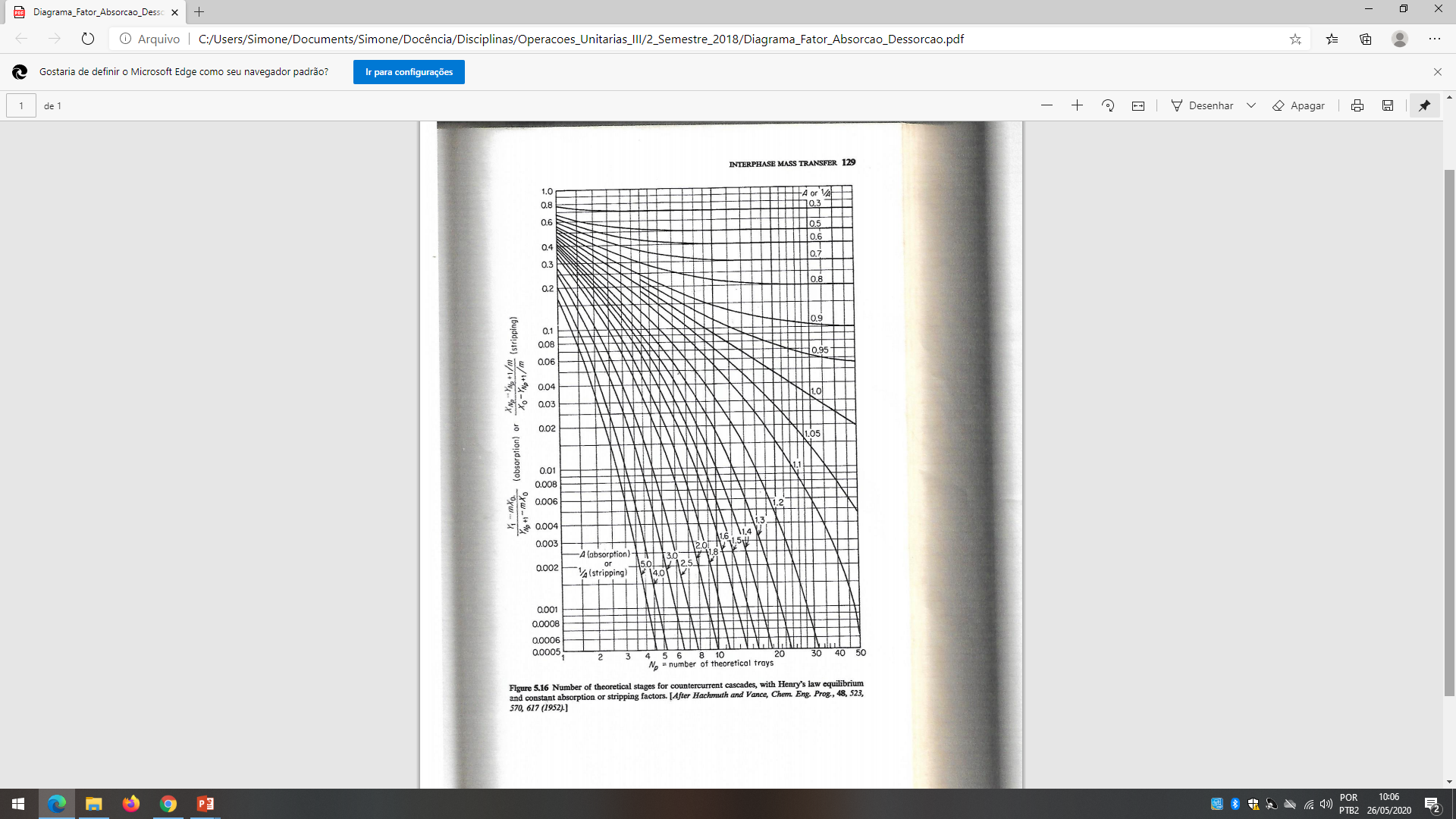 Exercícios:
Dessorção:
A partir das especificações da coluna de dessorção e dos parâmetros de processo utilizados no exemplo anterior, determine o número de pratos teórico e a composição em equilíbrio em cada prato.
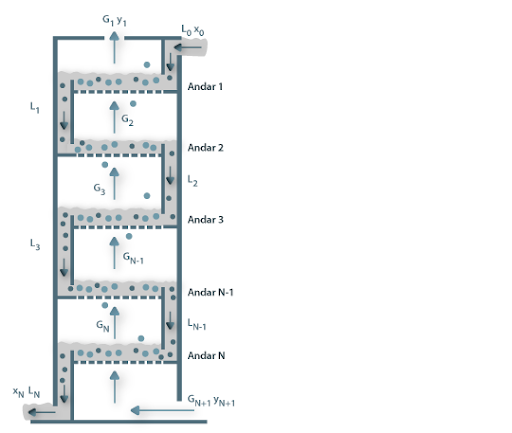 Dados operacionais:
T = 122 °C;
PT = 1 atm = 101,33 kN/m2 ;
P0benzeno a 122 °C = 319 kN/m2
Dados de processo:
GS = 0,000651 kmol/s;
YNP+1 = 0 kmol benzeno/kmol gás;
Y1 = 0,31 kmol benzeno/kmol gás;
X0 = 0,125 kmol benzeno/kmol óleo;
XNP = 0,00503 kmol benzeno/kmol óleo;
LsOP = 0,0017 kmol/s.
Pelo Diagrama de equilíbrio:
Curva de equilíbrio
1
2
3
4
5
6
Linha de operação
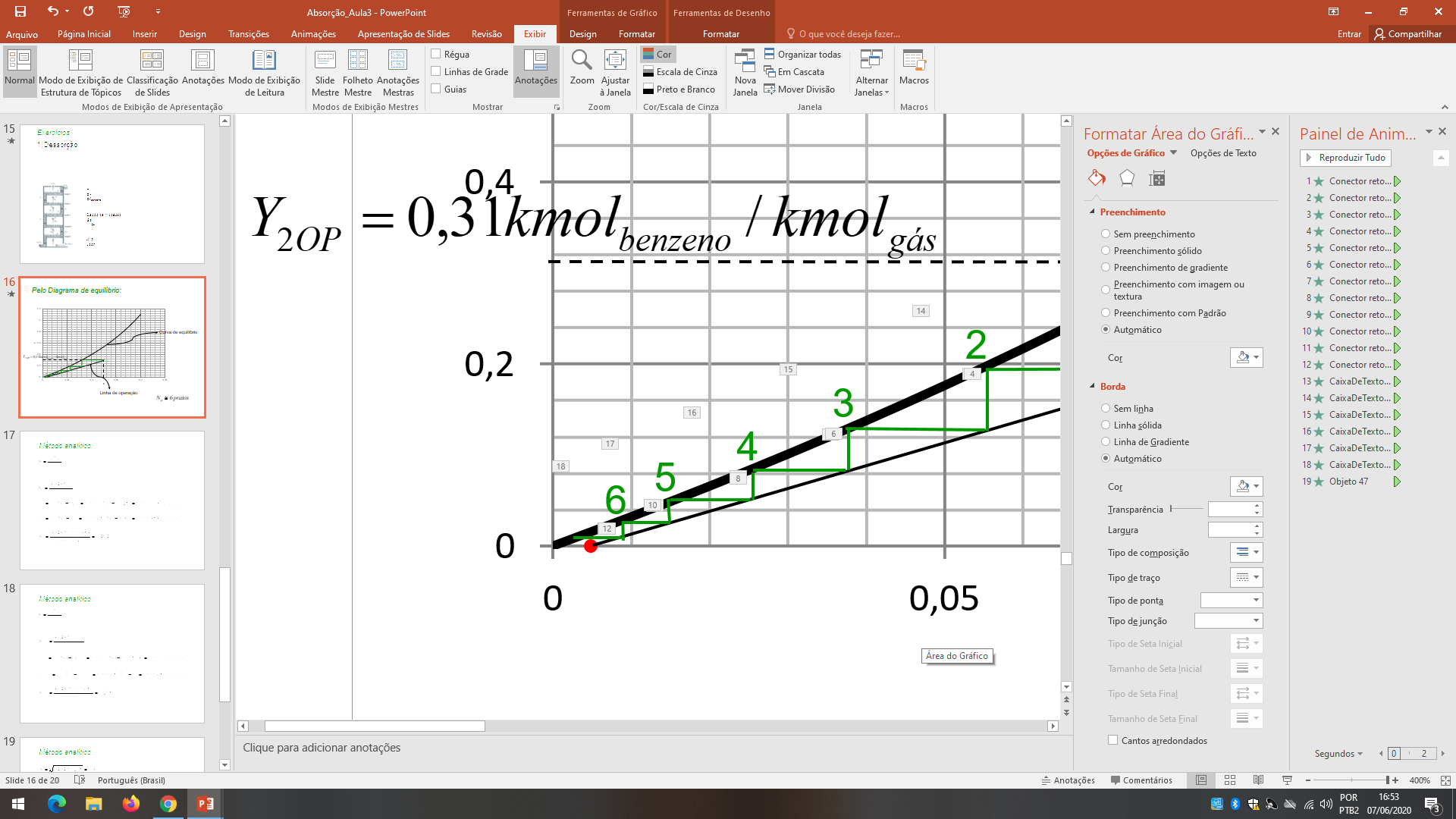 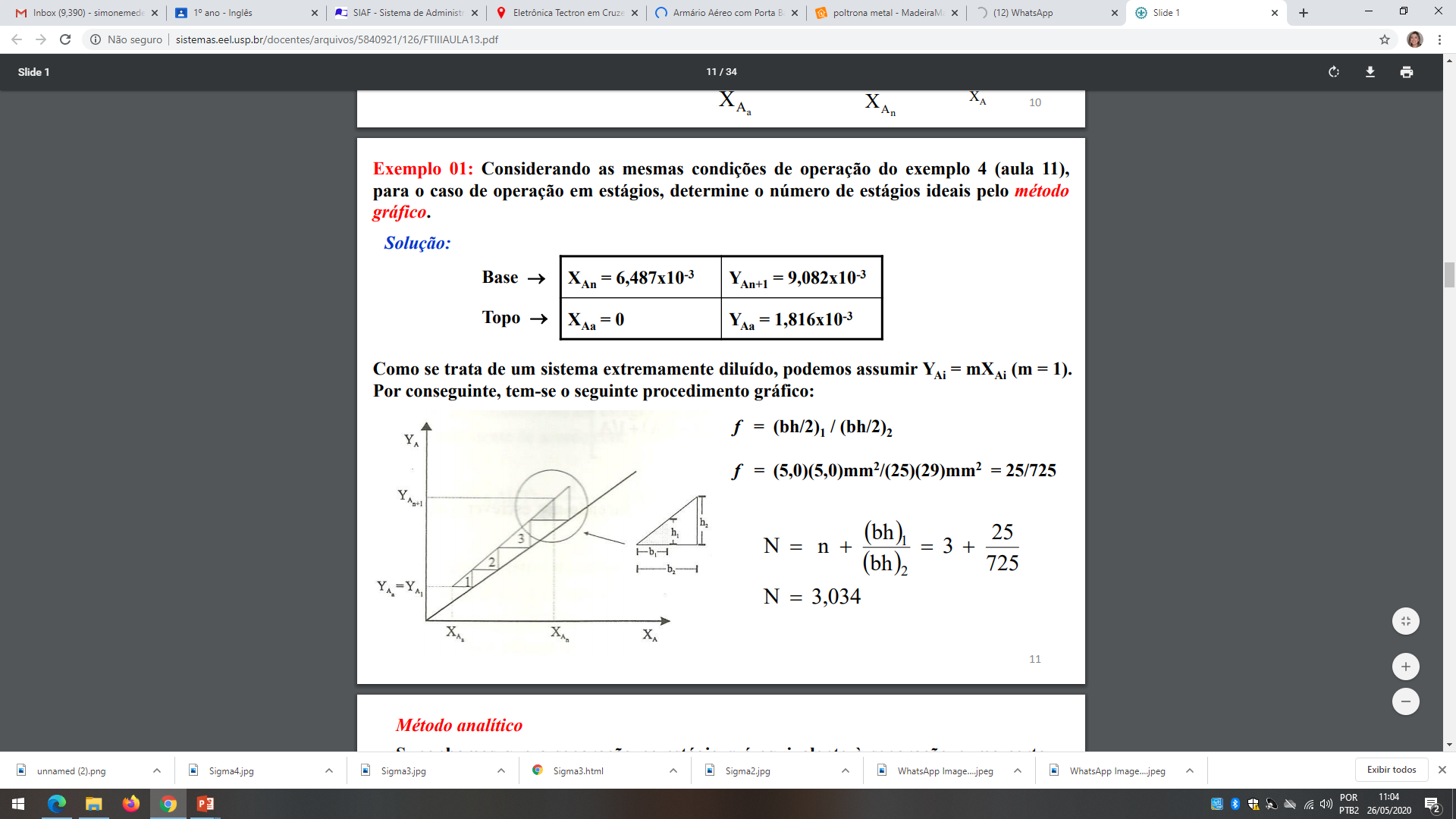 Método analítico:
Onde: m = 3,148
No topo:
Método analítico:
Onde: m = 3,148
No fundo:
Método analítico:
Método analítico:
Alternativamente:
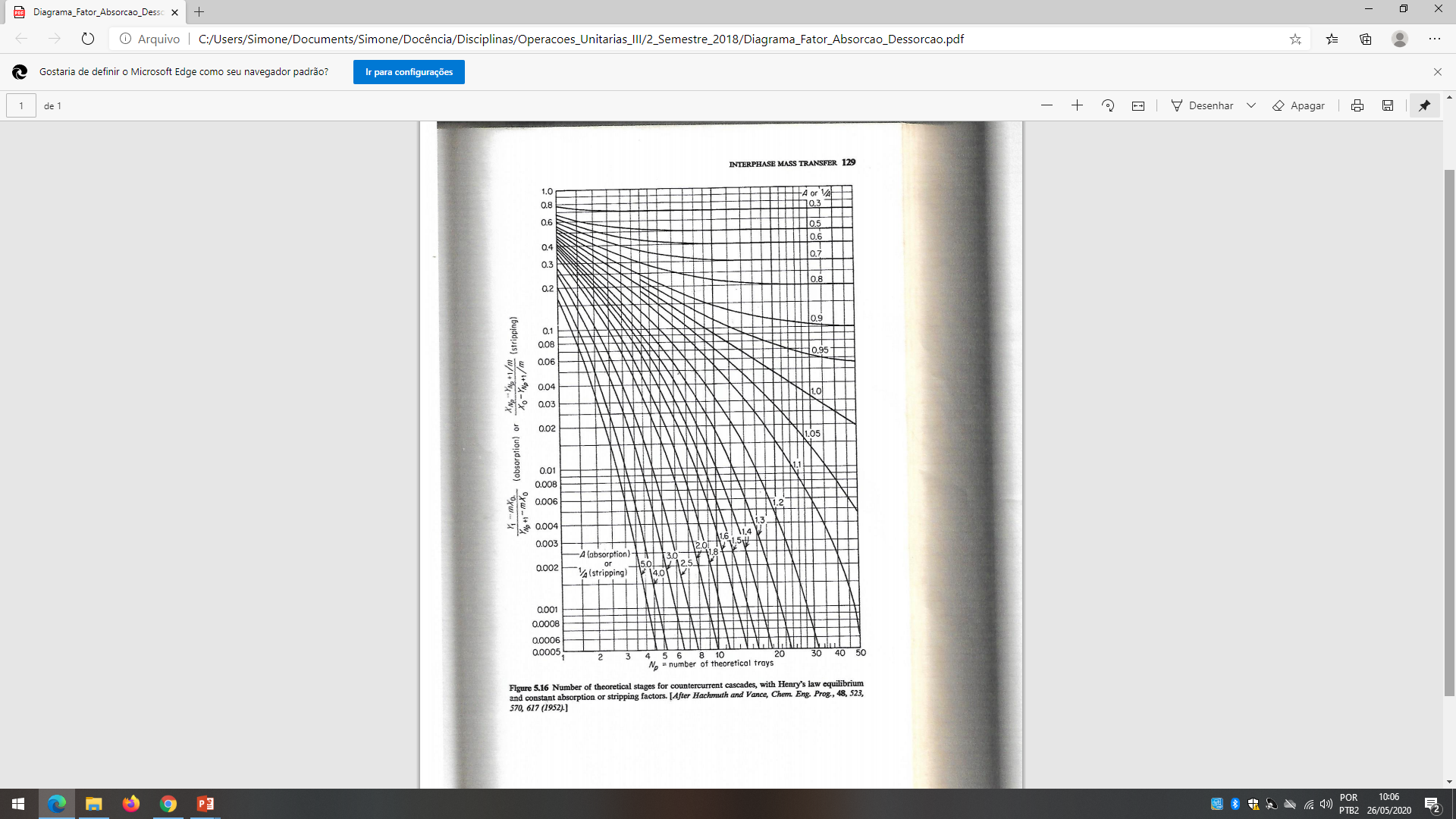